自我介绍
蒋雪琴
1
个人资料
四川太极大药房连锁有限公司
太极
大药房
星座
踏实进取的摩羯座。
爱好
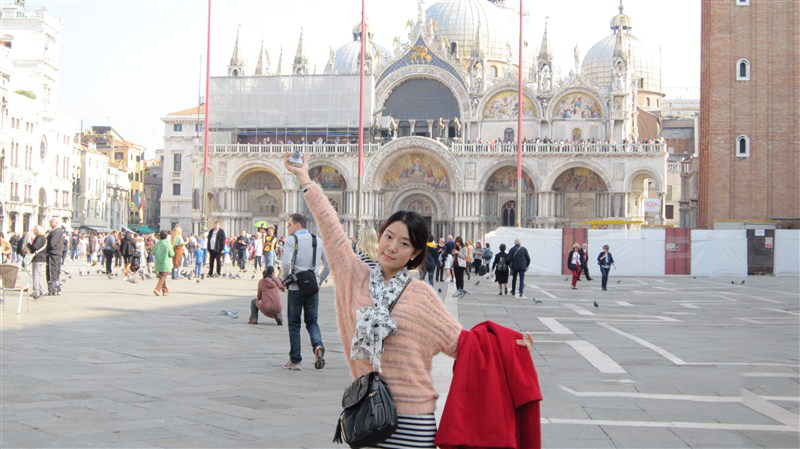 读书、旅行、电影、烘焙、爱美
毕业院校
成都中医药大学峨眉学院
工作时长
入司已七载
岗位
四川太极大药房连锁有限公司民丰西路店店长
成长
2
自身能力
具备诚实可信的品格、富有团队合作精神；
有良好的沟通和人际协调能力；有吃苦耐劳的品质；
同时性格乐观开朗，敢于面对困难与挑战。
3
工作展示
四川太极大药房连锁有限公司
公司培训
带习新员工
工作展示
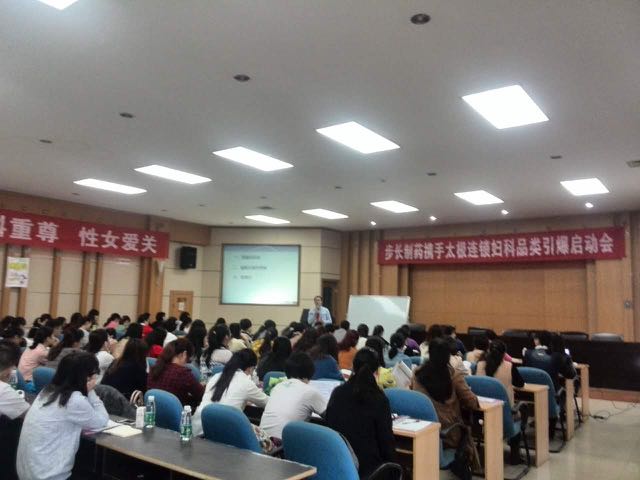 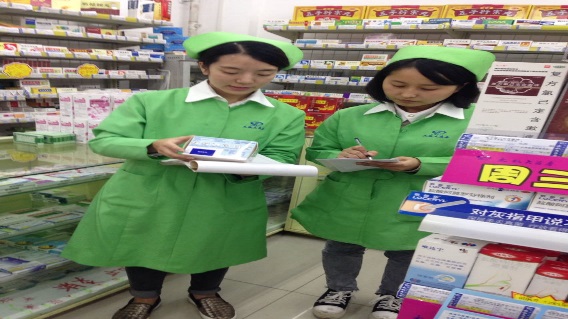 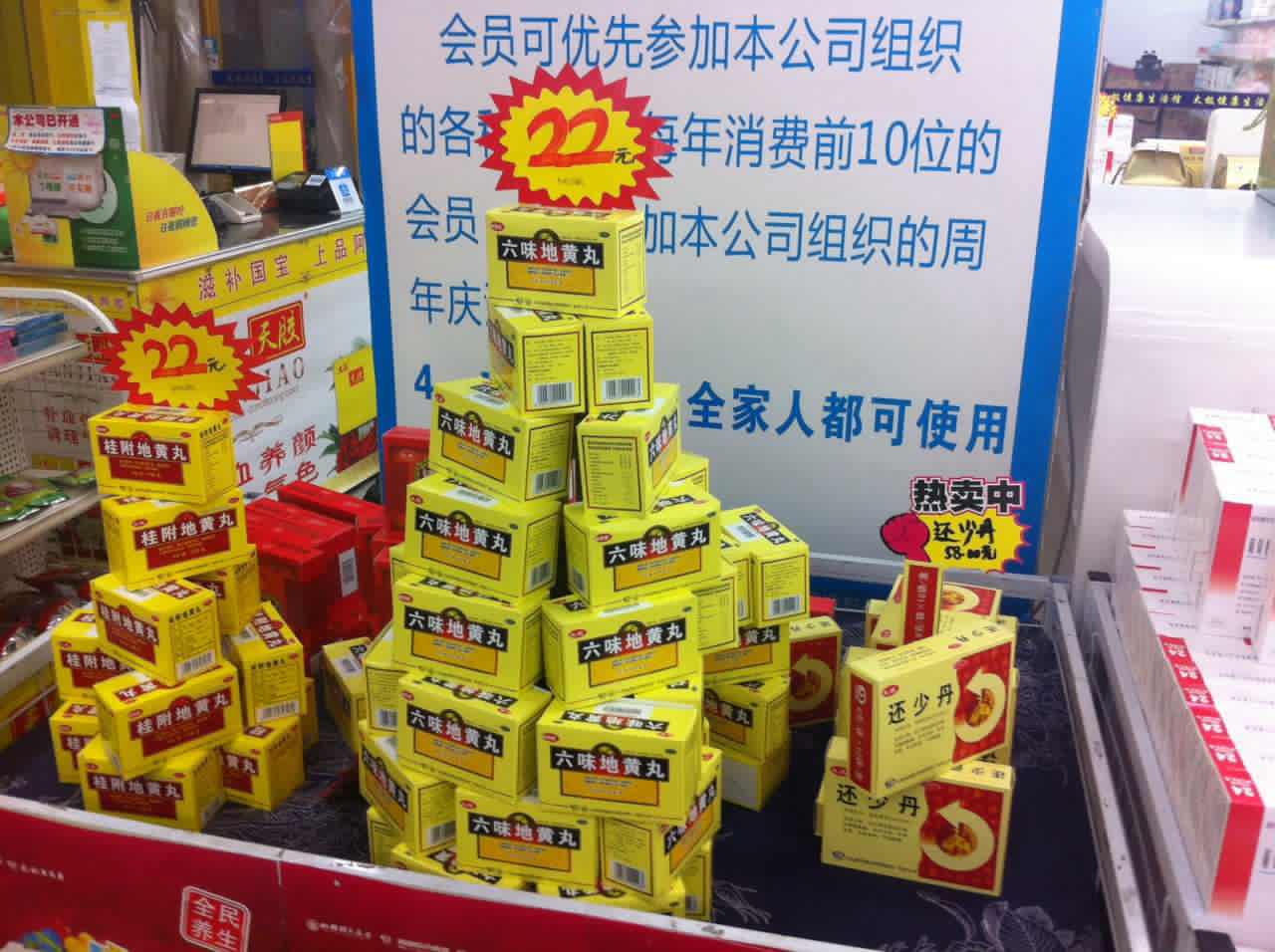 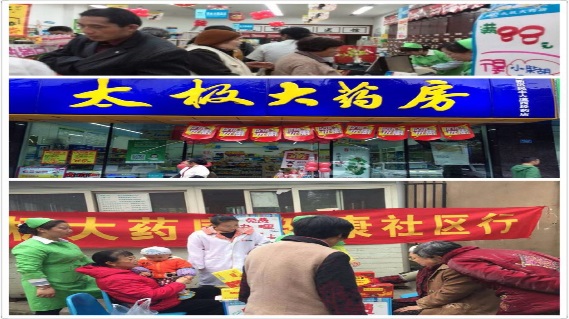 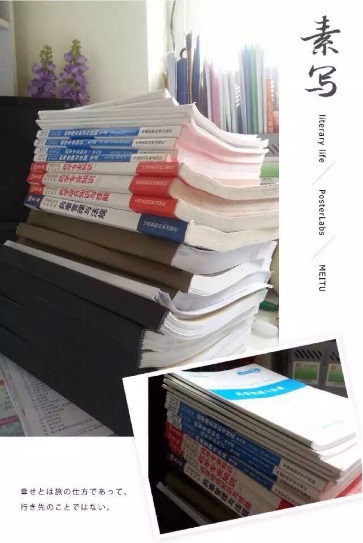 门店活动
门店陈列
参加执业药师考试
销售分析表
特别开心和满足
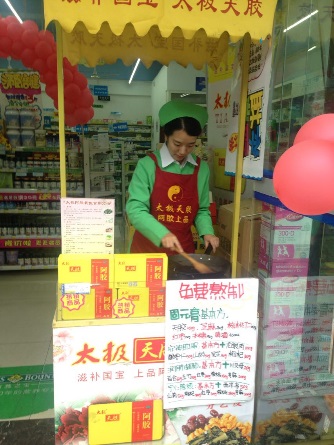 屡次获顾客认可和称赞
为顾客熬胶
为顾客送药上门
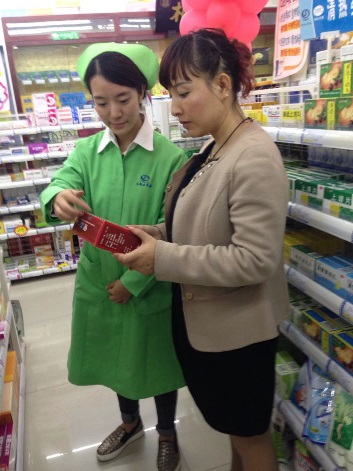 “诚信为本，顾客至上”
  以“顾客需要和满意为中心”为服务宗旨
门店上贴心专业化销售
日常工作
4
参赛宣言
在竞赛中学习，在学习中成长，立足我岗位，超越自我，勇往直前！
谢谢览阅
与
聆  听
蒋雪琴